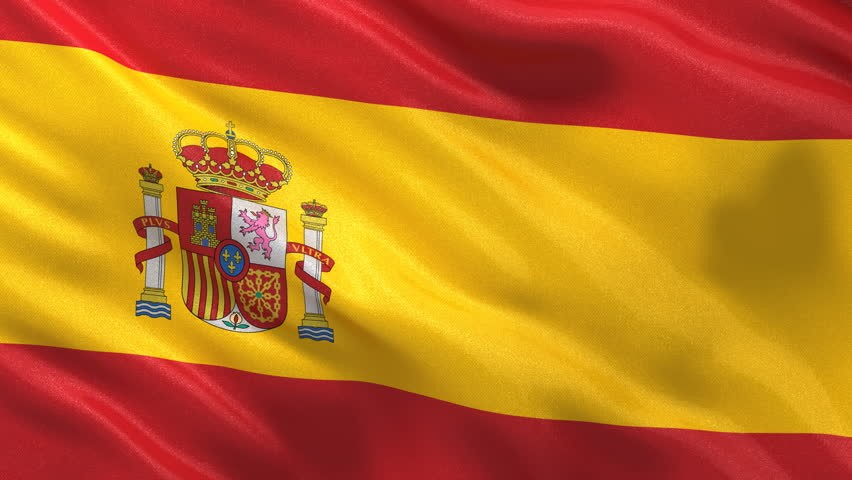 GCSE SPANISH
Why choose Spanish?
1. Spanish will give you a fascinating insight into the world of all things Spanish whilst developing the ability to communicate confidently and effectively in Spanish.2. It will strengthen your confidence and help you gain a positive attitude to learning and independent study.3. I will help you to take your place as a citizen in a  multilingual, global society.
Why choose Spanish?
4. It will develop your cross curricular skills, thinking skills, and personal capabilities.5. To study at any university in the south of Ireland you must have a language at GCSE.
What will I study?
The topics at GCSE are very similar to the topics you are studying in Year 10.Therefore, you are already building and excellent foundation for GCSE Spanish.
Identify, lifestyle and culture1. Myself, family  and relationships 2. Social media and new technology3. Free time, leisure, daily routine4. Culture, customs and festivals
Context for Learning 1
Context For learning 2
Local, National, International and Global Issues1. My local area and wider environment2. Community Involvement3. Social and Global Issues4. Travel and Tourism
Context For learning 3
School Life, studies and the world of work1. My studies and school life2. Extra-Curricular activities3. Part-time jobs4. future plans and careers
How will I be assessed?
How will I be assessed?
There will be 4 tests at the end of Year 12.
Listening-25%
Speaking-25%
Reading-25%
Writing-25%
Unit 1 Listening
There are two tiers of entry
Written Paper
Foundation 35 minutes
Higher 45 minutes
12 questions
Unit 2 Speaking
You will have 2 role-plays to complete each worth 10 marks
You will complete 2 conversation topics
Each worth 20 marks
Total Marks 60
Max time 12 mins
Unit 3 Reading
Written  assessment
This paper will last 50 minutes (foundation) or 1 hour (higher)
Students will answer 12 questions
Gap filling
Answering in English
Answering in Spanish
Translation from Spanishto English
Unit 4 Writing
Written assessment
This paper will last 1 hour (foundation) or 1 hour 15 minutes (higher)
Listing
Short phrase answers
Translation from English to Spanish
Extended essay questions (130 – 150 words)
What can I do with a qualification in Spanish?
Studying Spanish can lead to further study or career, for example in tourism, broadcasting, marketing enterprise, business or teaching. There may also be opportunities to study abroad or other international programs.